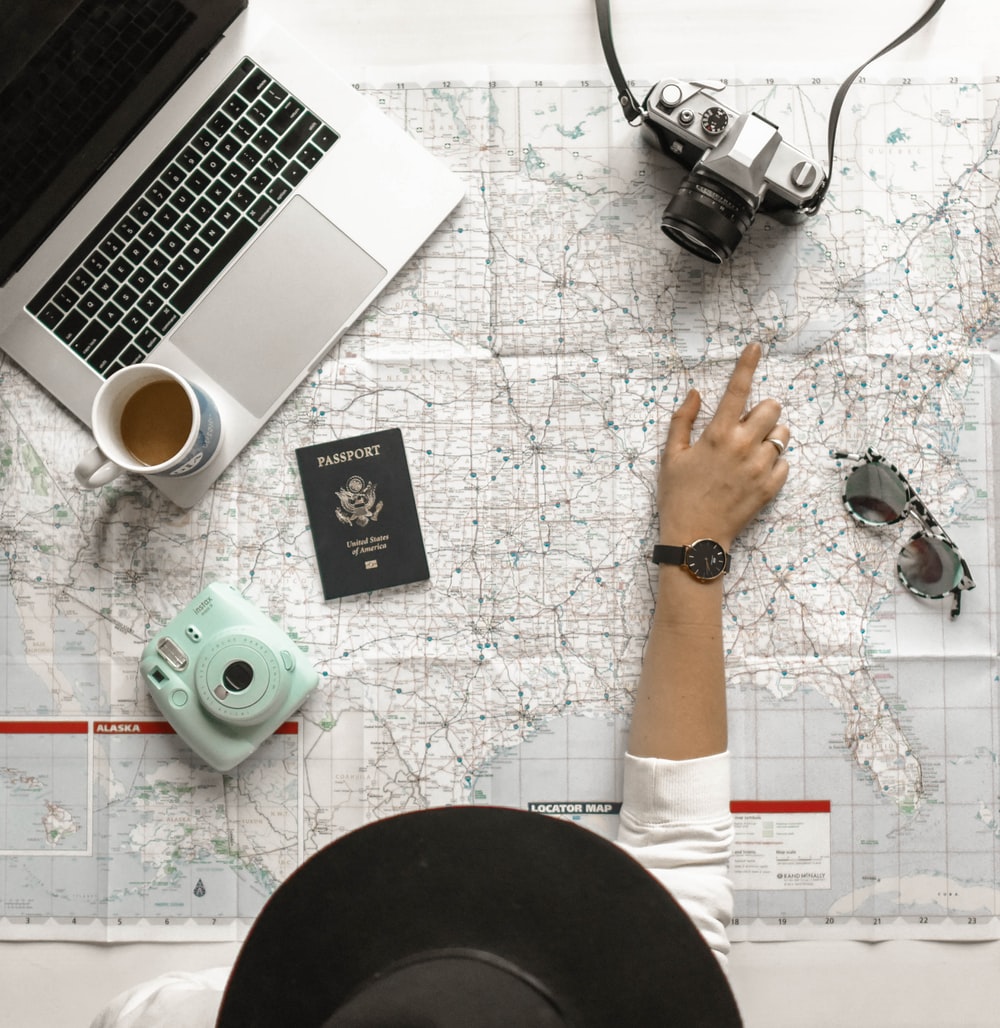 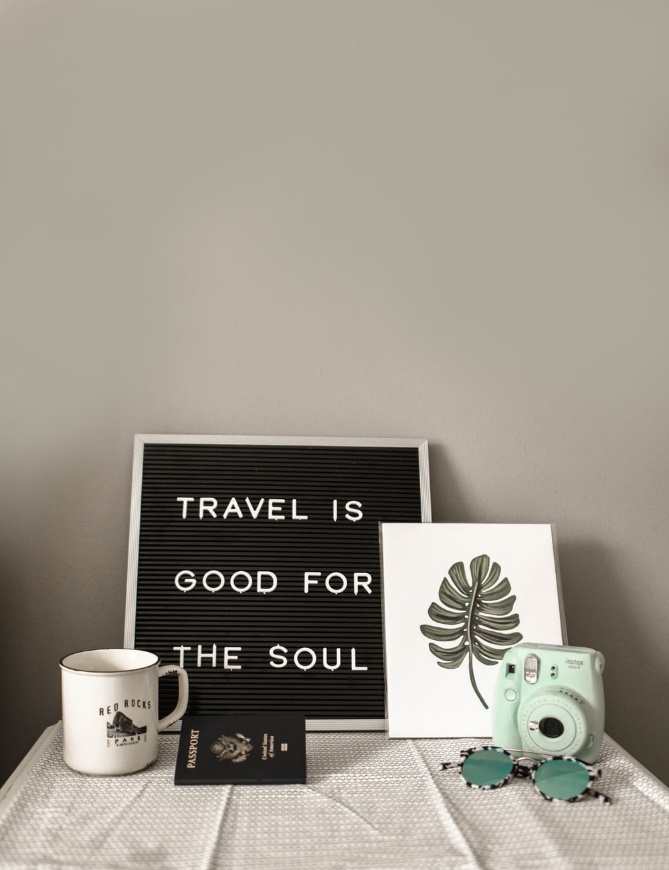 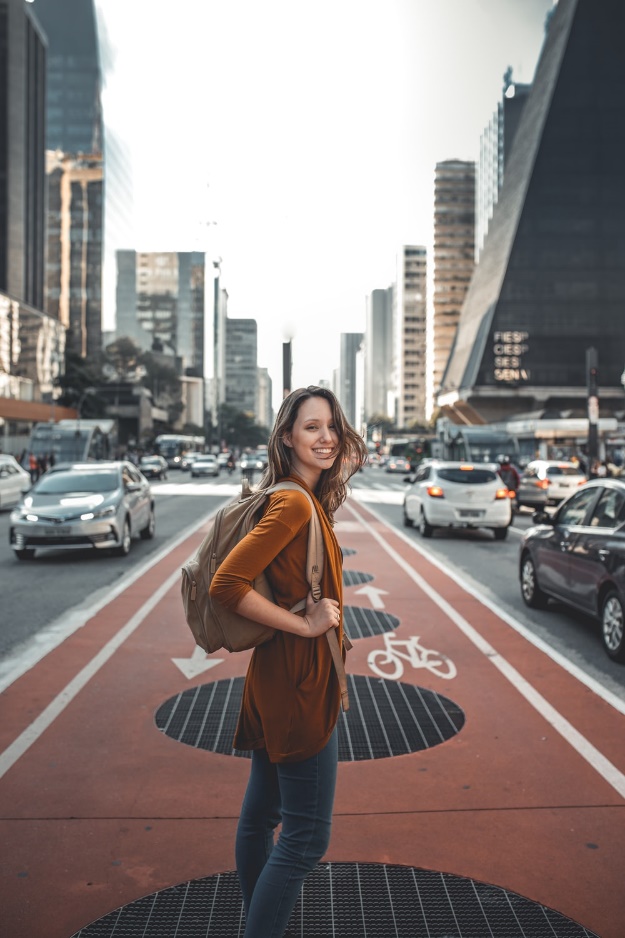 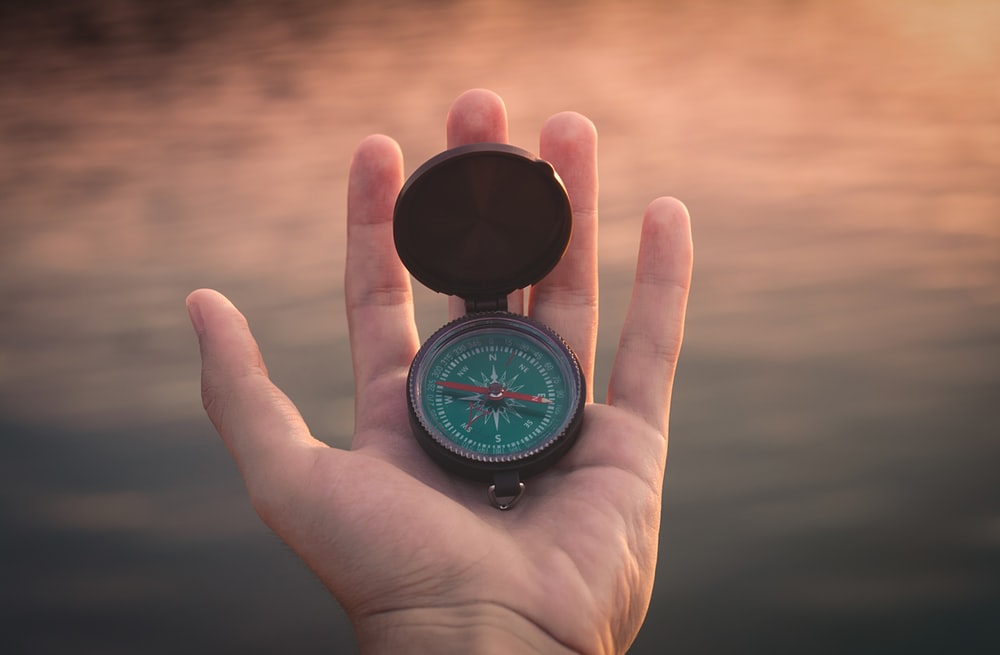 New Year’s Resolution
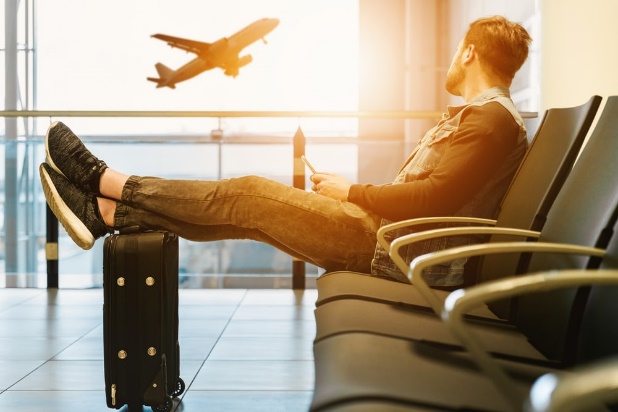 Conversation ClassAustralia
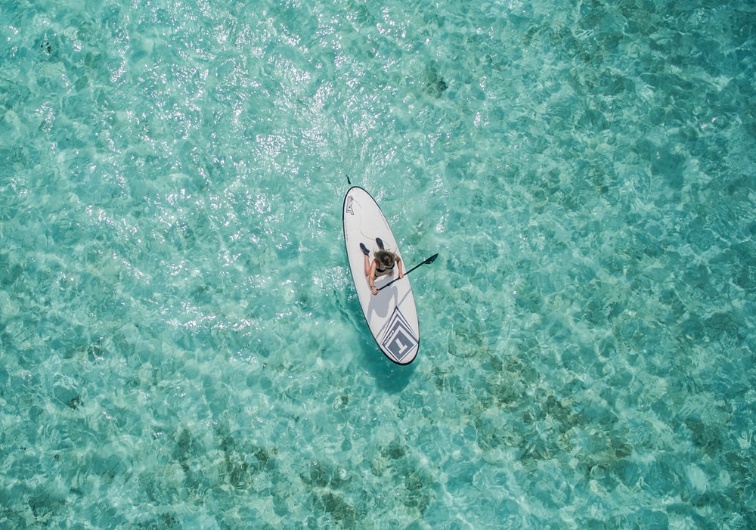 Christopher bAUMAN
Blogger
Elope
Escape
New years resolution
Unusual
Adventure 
Belongings
Dream
Resilient 
Wishlist
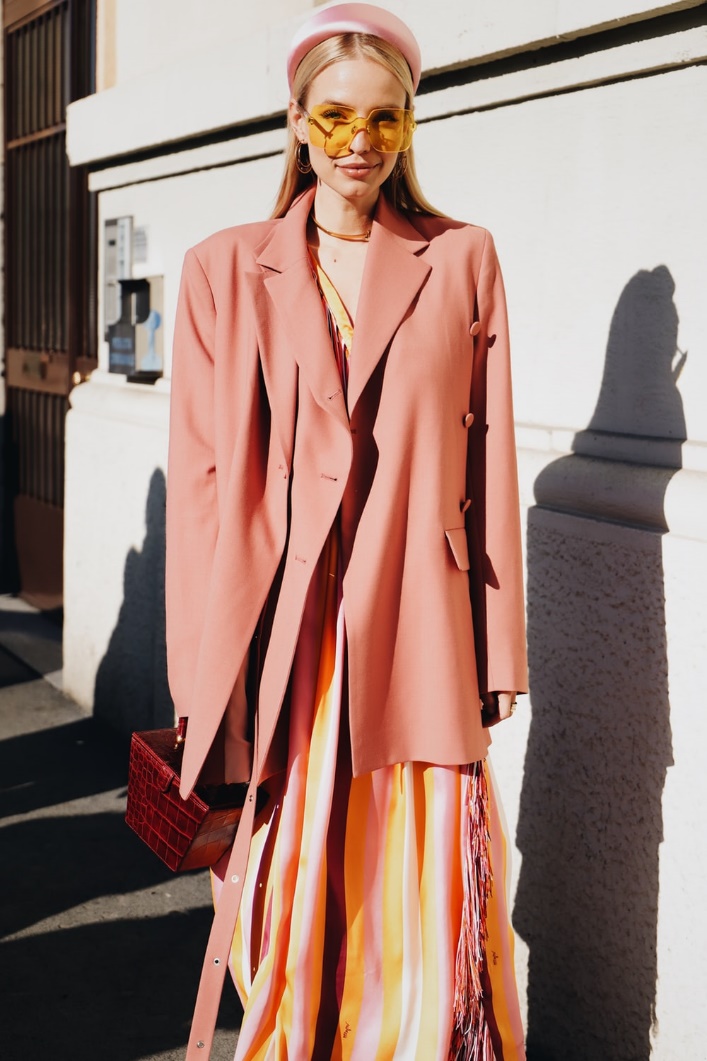 Education Infographic
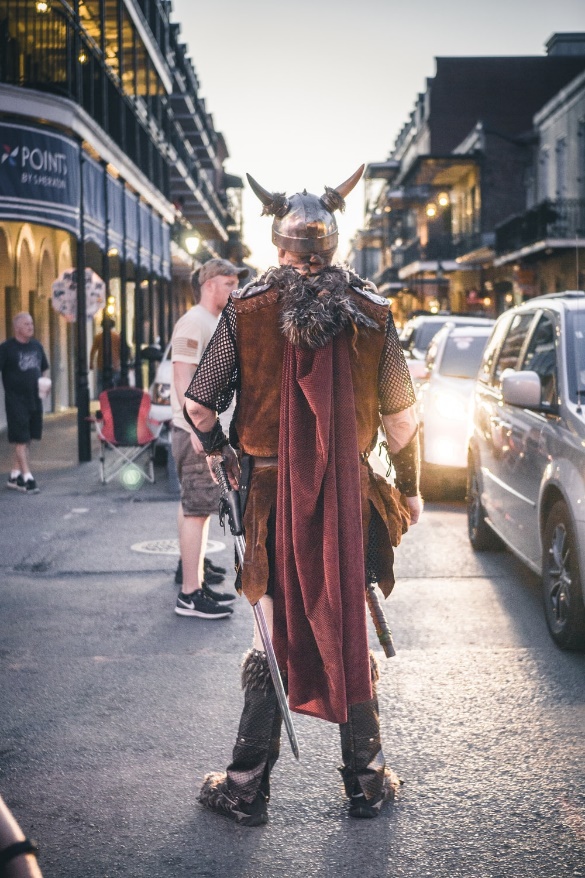 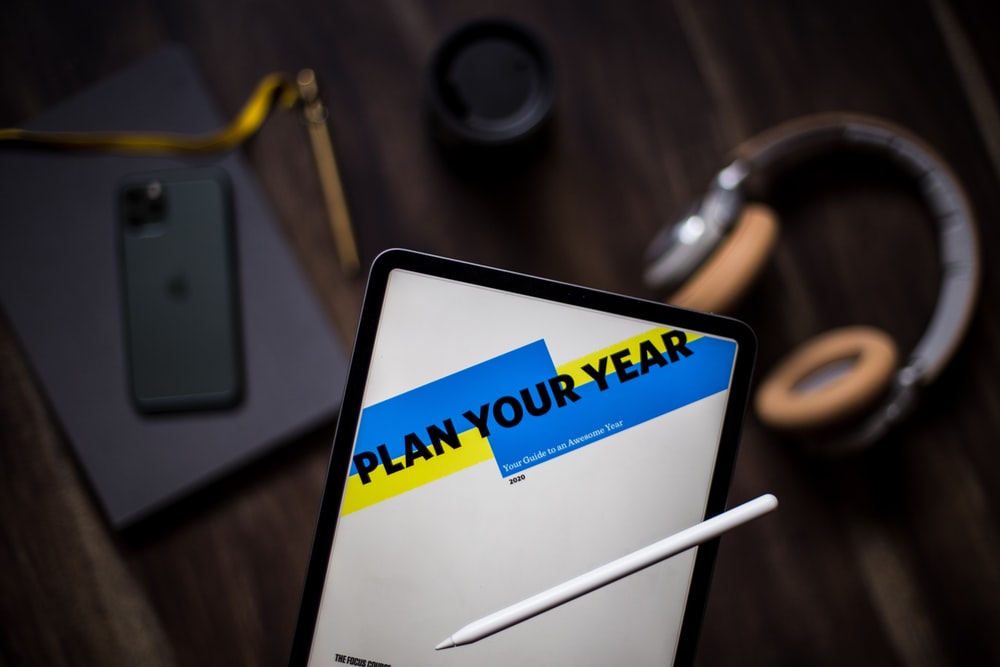 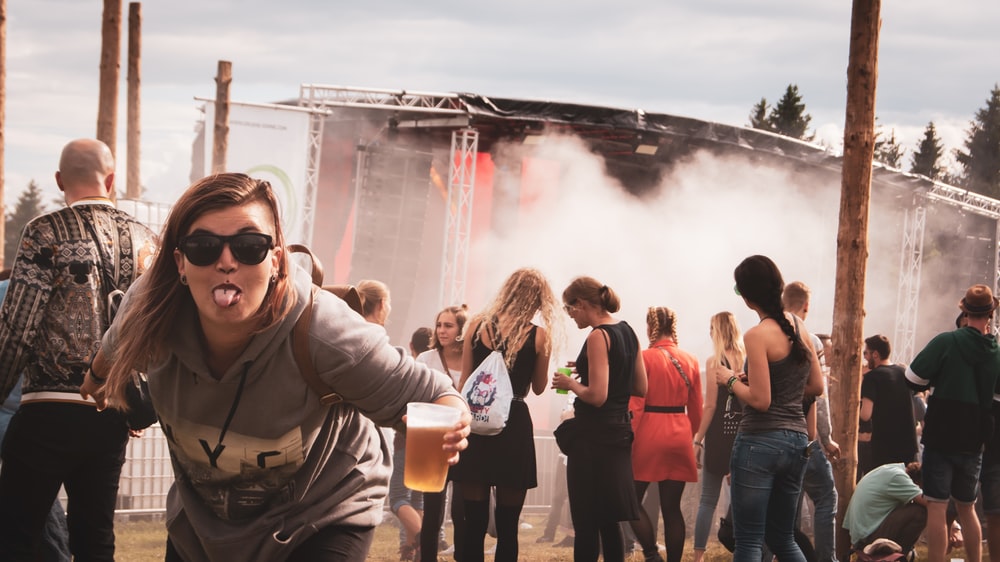 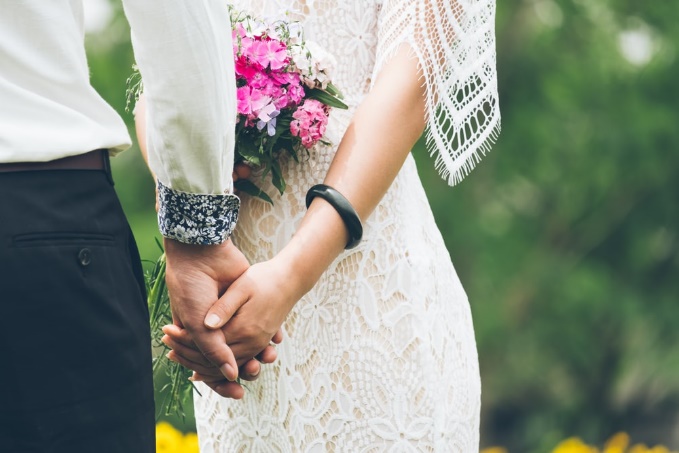 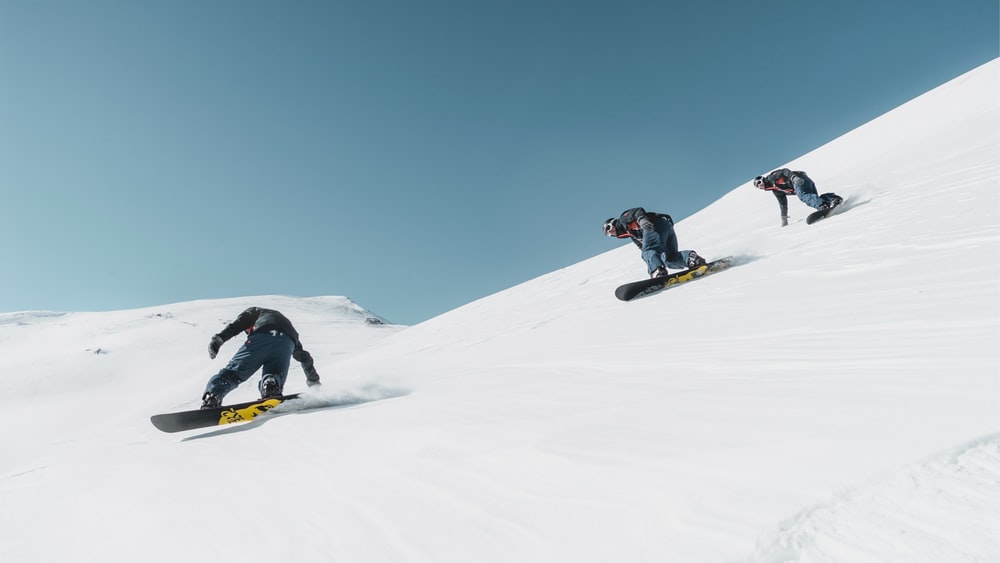 Chris Bauman
Teachers
Education
Skills